Floods
Evacuation Map of Zhongsheng Village, Baozhong Township, Yunlin County
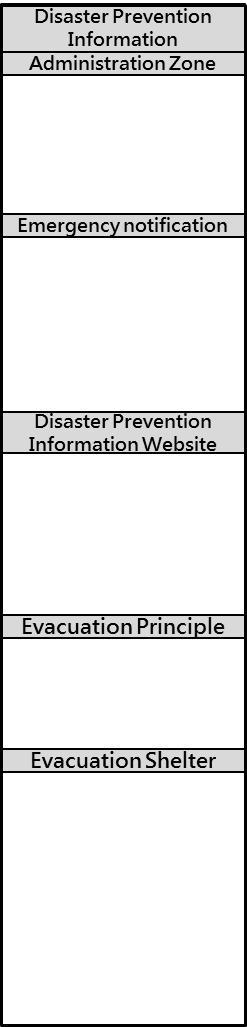 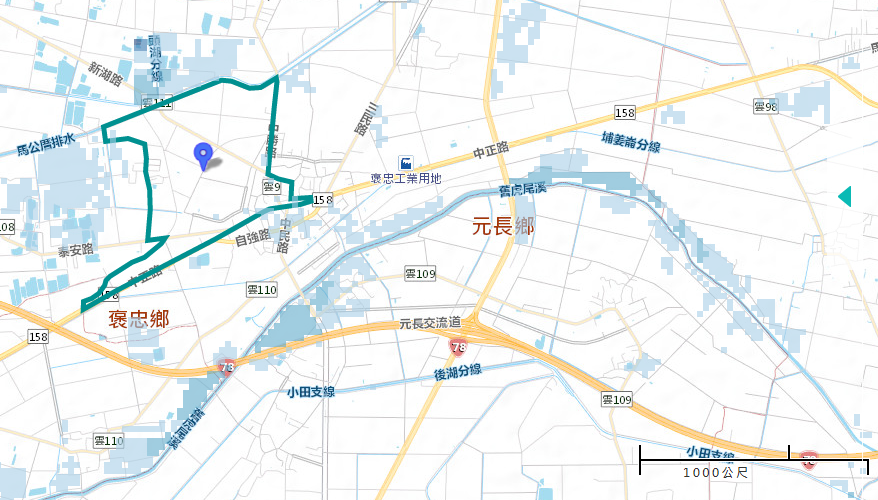 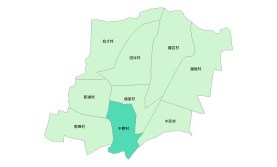 Disaster Prevention Information
Population：1,675 people
(Baochung Primary School)
Baozhnog Township Emergency Operation Center,(EOC)TEL:05-6972005
Chief of Village:ZHANG,WEN-BANG,(張文邦) Mobile:05-697-2313
Baozhong Police OfficeTEL:05-697-2040
Baozhong Fire DepartmentTEL:05-697-2146
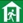 Administration Zone
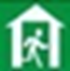 Soil and Water Conservation Bureau
http://246.swcb.gov.tw/
Water Resources Agency
http://www.wra.gov.tw/
Directorate General of Highways
http://www.thb.gov.tw/
(Baozhong Township Office)
Floods: Vertical refuge. People live in lowlands go to shelters.
Shelter1: Baochung Primary School(1-13、16-18Neighborhood)
Accommodate: 245 people
Address: No. 62, Zhongsheng Rd., Baozhong Township, Yunlin County 634 , Taiwan(R.O.C.) 
TEL: 05-697-2054
Shelter2: Baozhong Township Office(14-15Neighborhood)
Accommodate: 113 people
Address: No. 451, Zhongzheng Rd., Baozhong Township, Yunlin County 634, Taiwan (R.O.C.)
TEL: 05-697-2005
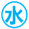 Emergency notification
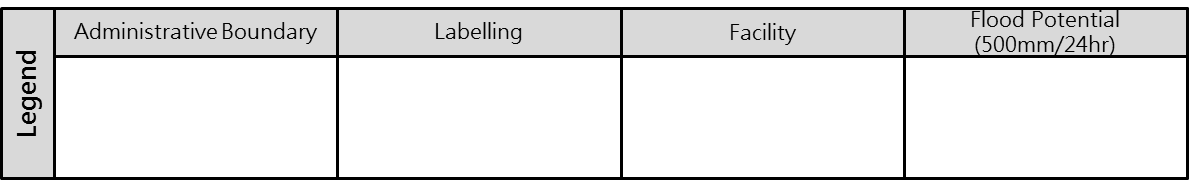 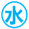 Indoor Evacuation Shelter
Evacuation Route
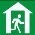 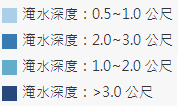 0.5-1.0 m
1.0-2.0 m
2.0-3.0 m
>3.0 m
Village Boundary
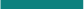 Shelter for Flood
Emergency Operation Center, EOC
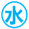 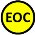 Disaster Prevention Information Website
Evacuation Principle
Evacuation Shelter
Made by Baozhong Township Office, May 2022